Hospodářský zázrak, strukturální krize a přizpůsobení
Evropa ve světové ekonomice
2019
Německo
Měnová reforma a snížení dluhů; rychlý růst výroby po zrušení kontrol (INDU+50% za 6 m);
Pracovní síla E.GER a SVE vysídlenci – tvrdá práce za nízké mzdy;
Kvalitní lidský kapitál; tradice výroby kapitálového zboží (obrovská poptávka v E); dostatek uhlí, ocel – není třeba „velký třesk“;
Když na konci 50let diverzifikace na spotřební zboží – roste po něm poptávka v rekonstruované E; 
Levné a kvalitní produkty rychle konkurenceschopné – export (růst o 12,4% ročně);
Korporativismus – dialog; 
mzdy rostou pomaleji než produktivita (v 50s není růst, v GB o 50%);
vysoká konkurence MSP a nízké marže (v GB 2x) vysoké tempo investic (25% HDP);
Sociálně-tržní model (řád vs. proces, spotřebitel, hospodářská soutěž, sociální systém);
Podobný výkon Rakousko a Nizozemí;
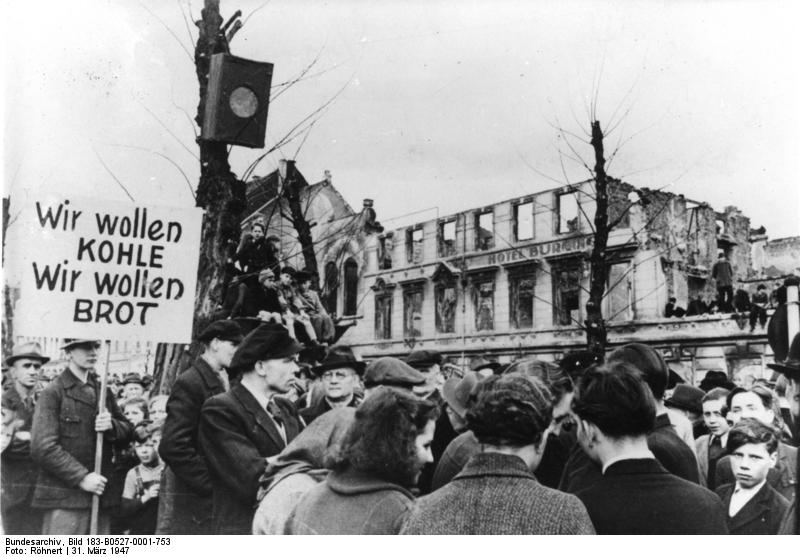 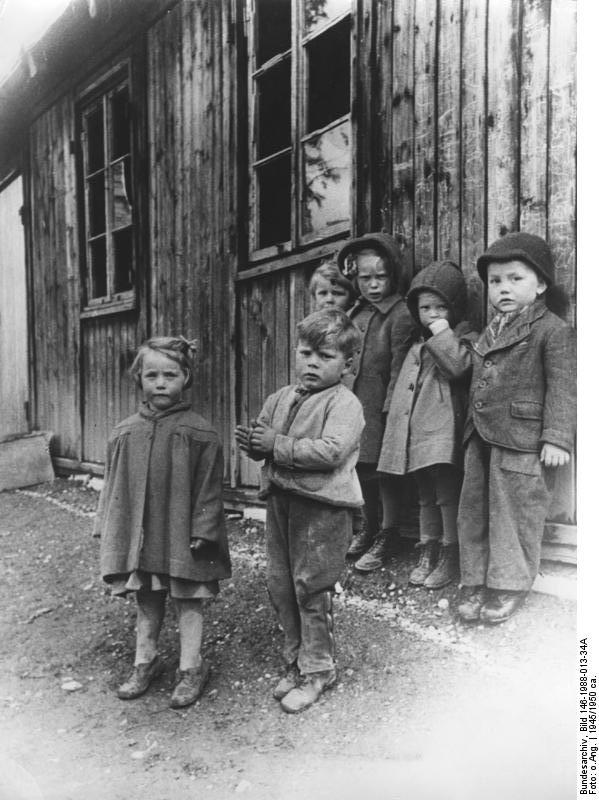 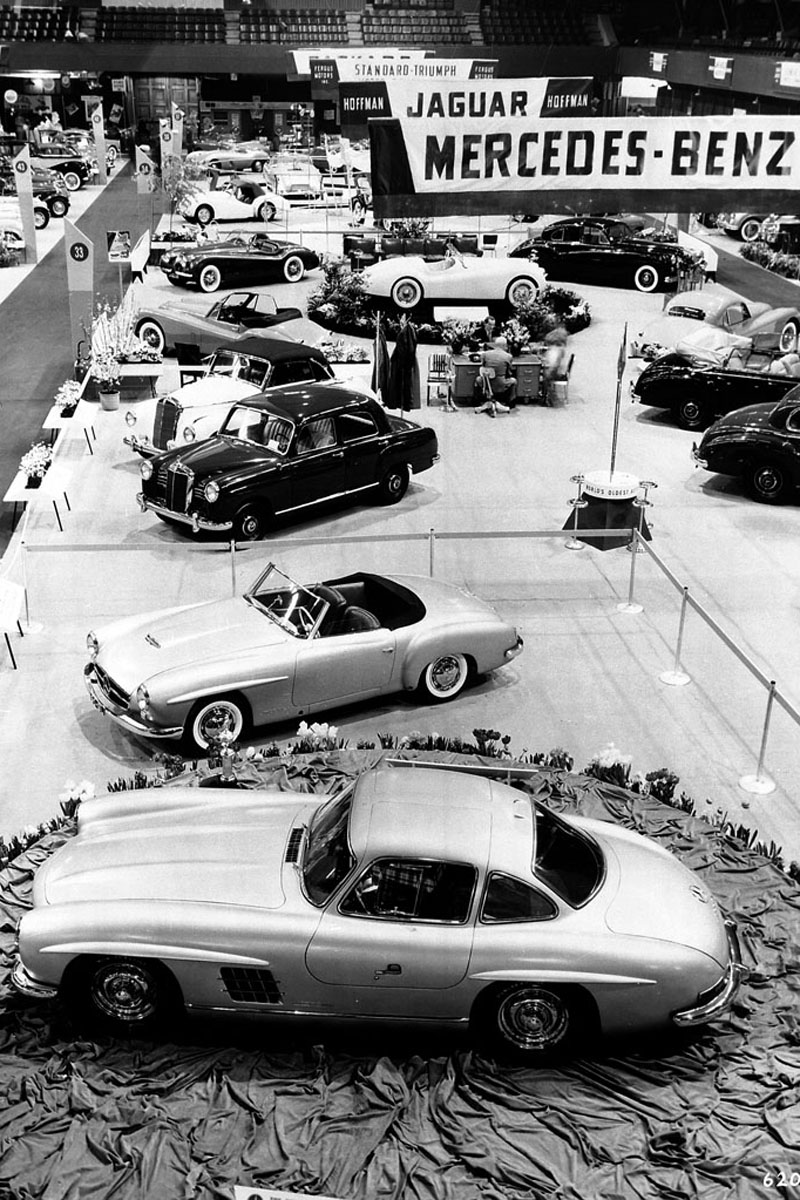 Británie
Nejvyšší HDP/obyv. v E, nejkvalifikovanější pracovní síla, kapitálová vybavenost; logický US partner a destinace FDI; anglosaský výzkumný prostor;
Privilegovaná pozice v Commonwealth (konzervativní, chráněný trh); pocit nezávislosti na integraci – EFTA (ani rozsah, ani konkurence jako EHS);
Navazuje na katastrofální dekády – eroze pozice:
není prostor pro rychlý technologický růst; přesun z AGRI do INDU vyčerpán;
přesun práce z INDU do SERV; není jasná vazba na produktivitu – statusová záležitost „post-industriální“ ekonomiky; tlak na růst mezd v INDU;
poválečné období není o obnově, ale kompenzaci za úsilí; vláda akceptuje, plná zaměstnanost + stimuly;
dialog v decentralizované struktuře problém (radikálové na úrovni firem);
bránění zavádění technologiím zvyšujících produktivitu;

Inflace a snižování konkurenceschopnosti, pomalý růst (2,5-2,9% 1950-1960);
Polovina investic do veřejného sektoru, pětina ekonomiky znárodněna; subvence v dopravě a těžbě;

Podobné problémy Belgie: vysoké mzdy a zastaralé kapitálové vybavení brzy industrializované společnosti; směrování zdrojů do tradičních sektorů (nástup GER), politický tlak a subvence;
Irsko: tradiční hodnoty rurálního života a soběstačnosti, konzervativní síly proti růstu (církev); negativní dopad vysokých cel na malou ekonomiku; emigrace; příklad nerostoucí podrozvinuté ekonomiky – nutná transformace nacionalizmu a zapojení do integrace (FDI);
Produktivita práce v průmyslu proti zemědělství a službám 1959 
(průmysl=100)
Francie
Nejvíce chráněná ekonomika, mezi válkami snaha o silný frank – podrozvinutý průmysl;
Dvojnásobný růst GER –> problém: Monetův plán 1946 (rozvoj průmyslu, kapacity do uhlí, oceli, elektrických a zemědělských strojů, dopravních prostředků);
Dlouhodobé půjčky velkých bank prioritním odvětvím; snaha o průmyslovou nezávislost na GER -> zdroje do průmyslových investic (vs. spotřební zboží a bydlení);
Indikativní plánování - technokraté (E.integrace);
Problém s platební bilancí (protekce), neochota devalvovat, náklady válek v koloniích, nedaří se moderovat mzdy (gen. stávka 1953 +10%);
Přesto solidní růst – přesun síly z AGRI do INDU -> zvýšení produktivity AGRI (rodinné farmy);
Vyčerpání –> návrat da Gaulla (1958) reorientace více na trh; 
Rueffův plán (1958) – devalvace, škrty v subvencích, vyšší ceny potravin a zboží; tlak na investice do exportního průmyslu, rozvoj energetiky (ropa z Afriky a jádro);
Itálie
Kolaps fašistického korporativismu <–> hrozba komunizmu (angažmá US);
Ekonomická struktura zcela nevhodná: zemědělská země s tradičním průmyslem (textil a obuv); sociální dialog obtížný (odbory dle politického klíče); 
politika vlád: protekce, růst mezd a smír; 

Přesto rychlý růst (AGRI z 46 na 36% za 7 let); průmysl a banky pod veřejnou kontrolou; malé podniky – masová výroba na počátku;
FIAT, energetika (ropa a plyn); 
tradice spotřebního zboží (textil); postupem času přesun na méně náročné ale (na nenáročném trhu) poptávané produkty (skútry, ledničky); 
reorientace ze SZM na E vnitřní trh;
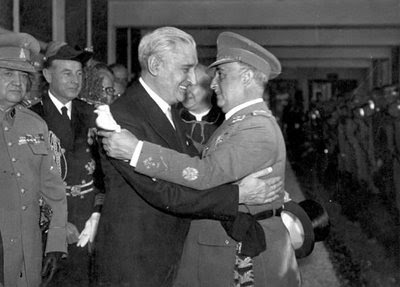 Španělsko
Pod Francem ve 40.letech regrese; zákaz vlastnění zahraničními firmami, cenové kontroly a monopolní průmysl; ekonomická soběstačnost a dotované potraviny pro města;
Přesto značný růst v 50.letech; korporativistická struktura umožňovala fixovat mzdy, zakázat stávky; přesun pracovníků ze zemědělství; rostly investice;
V kontextu studené války transfery z US; kapitál umožnil uvolnit omezení obchodní bilancí; rostly příjmy z turismu; remitence (FRA, LATAM), návrat znamenal růst lidského kapitálu;
Industrializace s veřejným dohledem – produkce elektřiny, hliníku, lodí, kovovýroba, automobily (SEAT);
Klientelismus, zastaralý fyzický kapitál – kumulace problémů na konci 50let; otevírání ekonomiky; reformy dle IMF a IBRD – devalvace, uvolnění monopolů, FDIs;
Rostou exporty, klesá podíl AGRI v exportu; když se státem vedený rozvoj vyčerpává (začátek 70.let) Franco umírá (1975) a je obrat k EHS;
Dekolonizace a hegemonie USA
Politika USA (antikolonializmus, studená válka): 
rychlá reakce GB (dělení Indie 1947), BEL, NED; 
problematický přístup POR (smrt Salazara 1975); 
FRA dvě války (Indočína 1954 a Alžír 1962);

Slabost E (jen dipl. tlak), proměna hodnot (rozvojová pomoc);
GB – Commonwealth (1931), zvláštní pozice CAN, AUS, NZ;

Hegemonie USA: 
GER, JAP (rekonstrukce - konkurenceschopnost); kooperativní vztahy (západ);
Vs. tradiční E strategie - zbavení autonomie (real politika), dezindustrializace, asertivní využití zdrojů;

Nástup JVA;
Konec zázraku
Konec 60.let – vyčerpání extenzivního růstu (pracovníci z AGRI. a jihu E; rekonstrukce INDU, zavedení masové výroby a vybudování infrastruktury; US technologie);
GER zpomaluje, FRA se drží, GB pokračuje v erozi pozice; skandinávský model (suroviny, kvalifikace, korporativismus, koheze – konkurenceschopný INDU);

Vyčerpání zásoby práce, imigrace:
W.GER zpomalení z 5,1 na 3,1% (příliv práce z jihu ustal, SVE železná opona – Turecko a Irán 2,16mil v 1971);
FRA – domovský status kolonií – kulturní enklávy, nevhodná kvalifikace, příliv imigrantů z býv. kolonií do GB a NED;

Sociální tlaky - stávky, hodnotové změny:
poválečná generace – renesance aktivismu; samozřejmost - základní životní standard vs. práce jako osvobození (válečná generace);
kvalita života (ŽP, sociální jistoty); práce dle sociálního statusu;
kritická reflexe US politiky (Vietnam);

Protesty ve FRA 1968: průmysl (růst minimální mzdy o 35% a mezd o 10%) (ITA, NED, DEN, IRL), zaostává produktivita – konkurenceschopnost; pokles zisků – propouštění; aktivizace odborů;
Inflační prostředí po pádu B-W systému, neexistuje plán na přechod k intenzivnímu růstu; problémy keynesiánského modelu – stagflace;
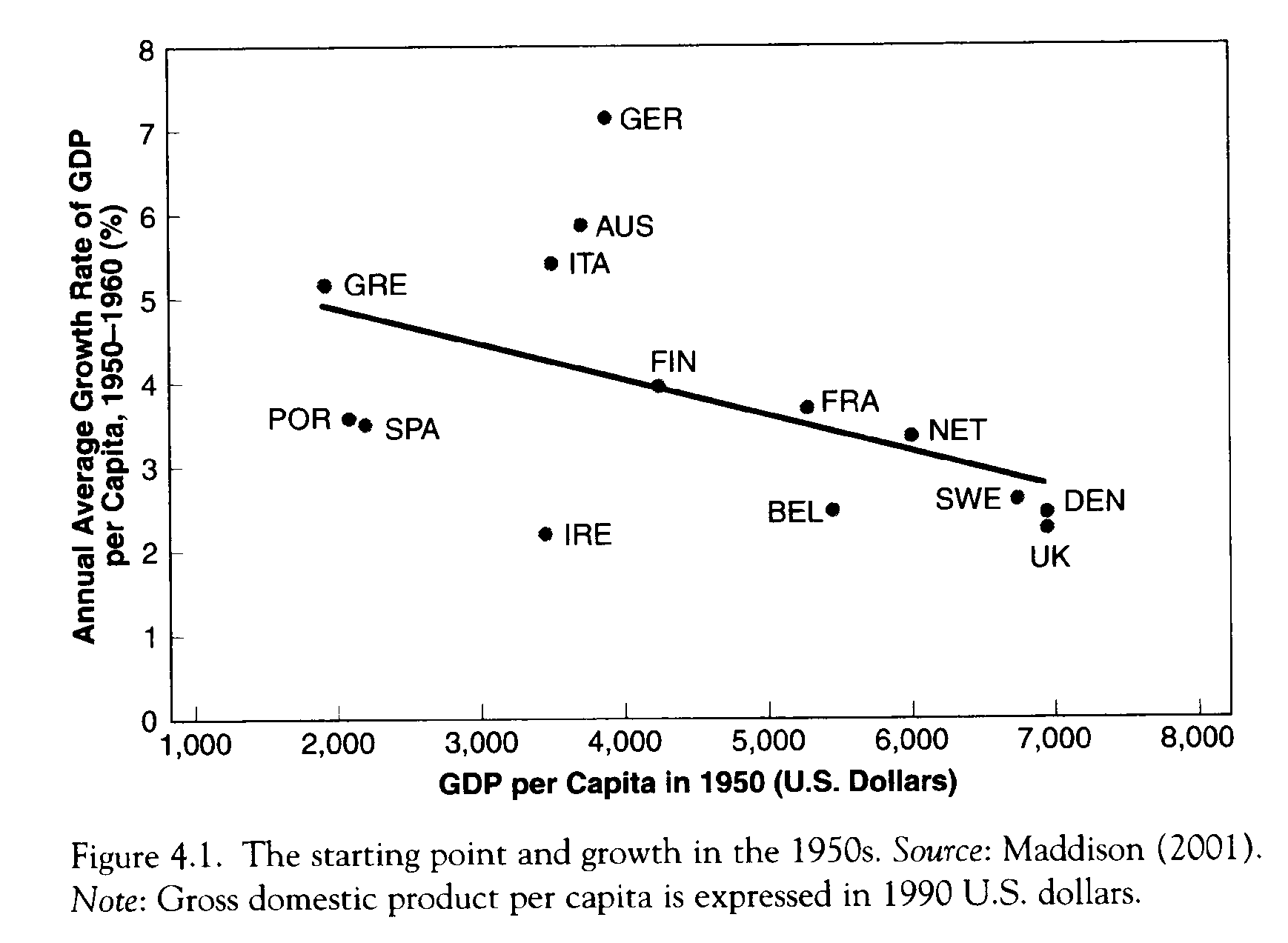 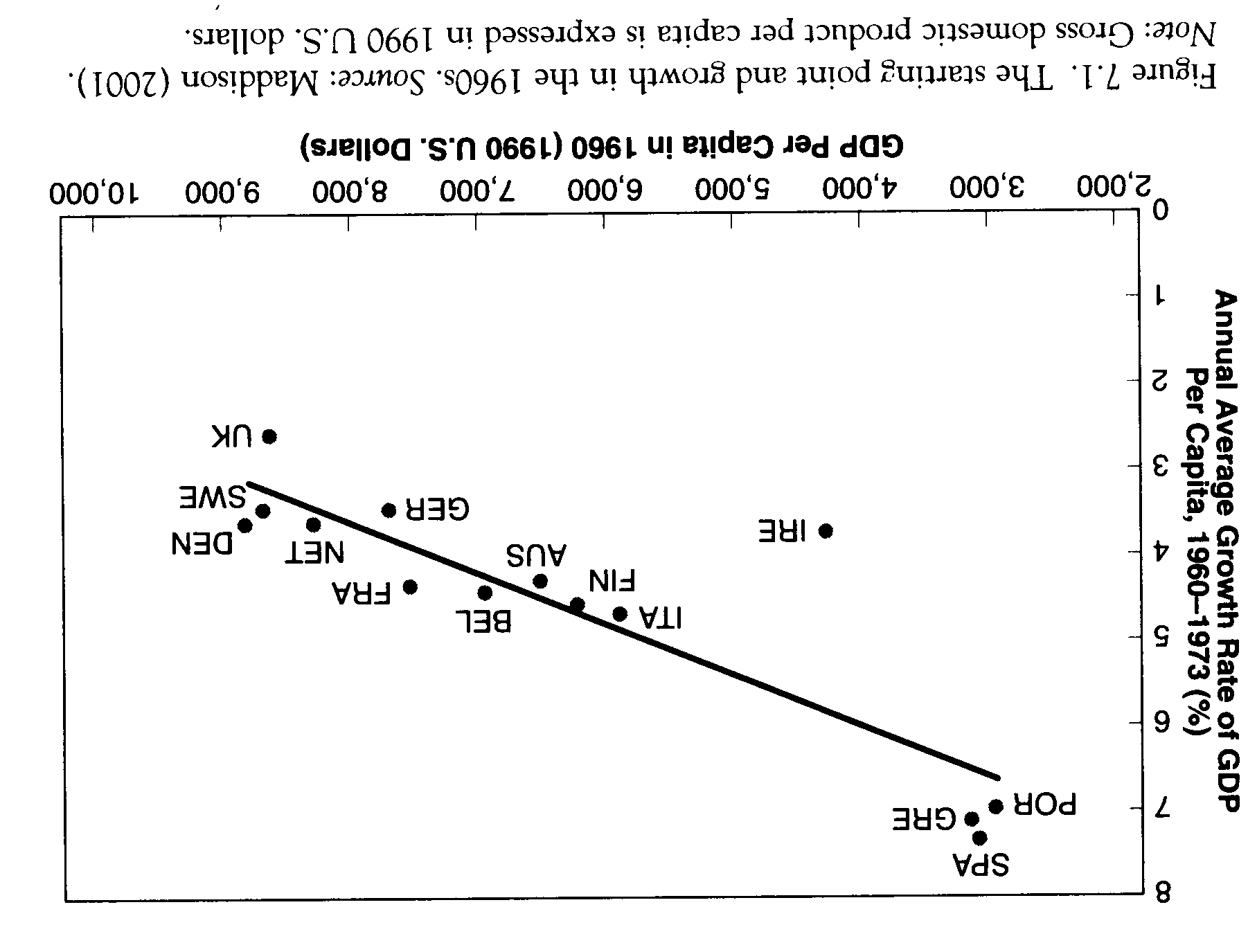 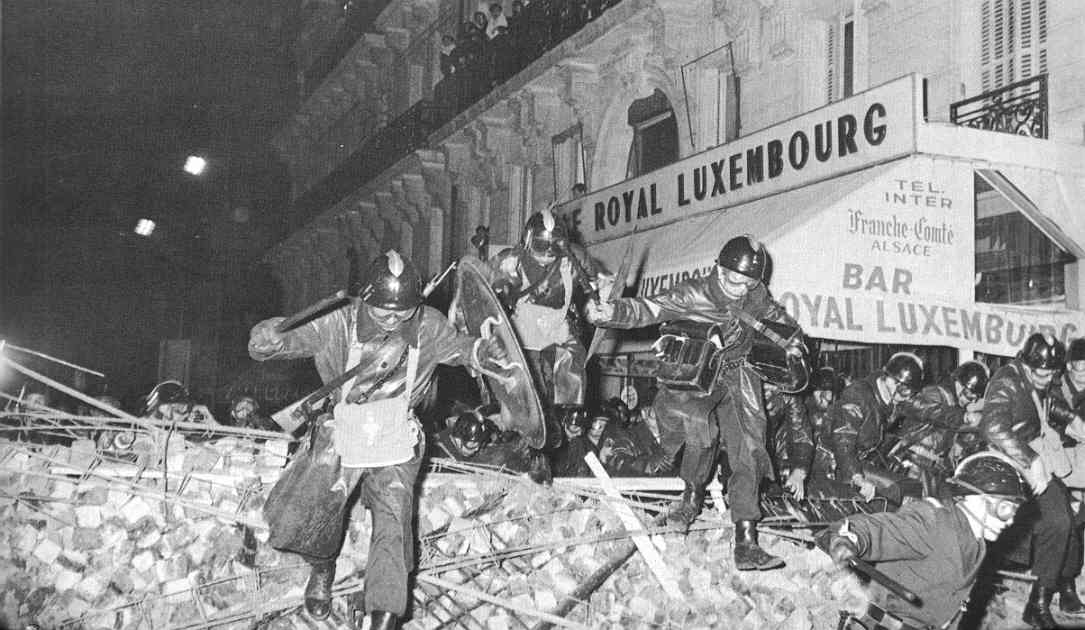 Produkt na obyvatele a hodinu práce (procenta)
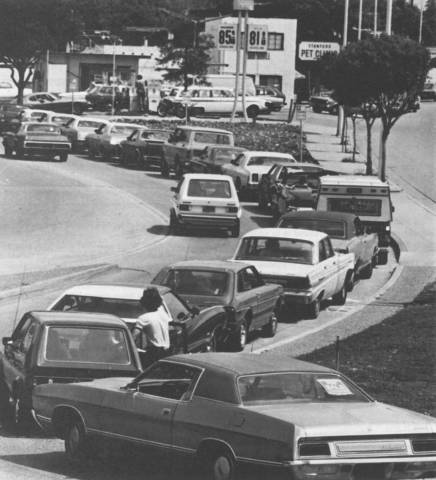 Ropné šoky
Šoky v období zpomalování světové ekonomiky 1960-1973 E +4,6% a US +4%; do 1980 jen 2,3% a 1,5%;

Levná ropa podporovala růst:
nahradila uhlí (kromě GB) – těžba citlivá záležitost; 
rozvoj kapacit těžby (Irán, Irák, SA, KUW, LIB), dopravy (tankery a terminály); rozvoj energ.náročných odvětví (auta, chemie, ropa jako palivo) 
kooperace s US (Blízký východ) – koncese již v 20letech; 1980 25% světové produkce a 80% E spotřeby;
1968 OPEC pevné ceny, devalvace US (B-W), závislost FRA 72,5% a ITA 78,6%;

Ropný šok 1973 – Jomkipurská válka:
OPEC 5% redukce těžby a embargo (US a NED) – kartel; šok (z 2,6 USD na 11,7 USD), podpora Arabských požadavků (stažení IZR);
Druhý šok 1979 – Iránská revoluce (70.léta 10x nárůst ceny);

Šoky: B-W, inflace 13-15%, růst nezaměstnanosti, stimulace – fiskální deficity, sociální neklid, pokles konkurenceschopnosti + nástup NIC;
Dopady na Světovou ekonomiku – přesun příjmů k OPEC (malá poptávka), prostředky pro zhoršení dlužnické pozice DCs s ISI strategií (ty stojí mimo GATT liberální trendy) – strukturální přizpůsobení;
Monetární reformy v AIC;
Primární zdroje energie v západní Evropě (procenta)
Strukturální změny AICs
Robustnost ekonomik AICs v reakci na komoditní šoky:
Ochrana průmyslu (dostatečné rezervy 1980s); omezení energetické náročnosti a významu náročných odvětví; 
Diverzifikace - komodity (plyn) a regiony (Severní moře; Afrika – Nigérie, Angola; Aljaška a Mexický záliv);
Stimul pro inovace (těžba, úspory); (zelené technologie…);
Kartel (SA – free riding; 1991 malé zvýšení) vs. flexibilita AICs (precedens);

Vlny růstu:
19st. pára, vysoké pece, železnice (potraviny, oděvy, kovové výrobky);
20st.  chemie, elektřina, doprava (motorizovaná pozemní, námořní kontejnerová, letecká); spotřební zboží (automobily, spotřebiče) a vybavení domácností (elektřina, plyn, voda);
od 80.let. 20st.– elektronika, komunikační, informační a výpočetní technika
E není dominantním zdrojem (vs. 19st) ani nezískává technologie od hegemona (20.st.); přechod na inovační fázi (samy US pod tlakem inovátorů);
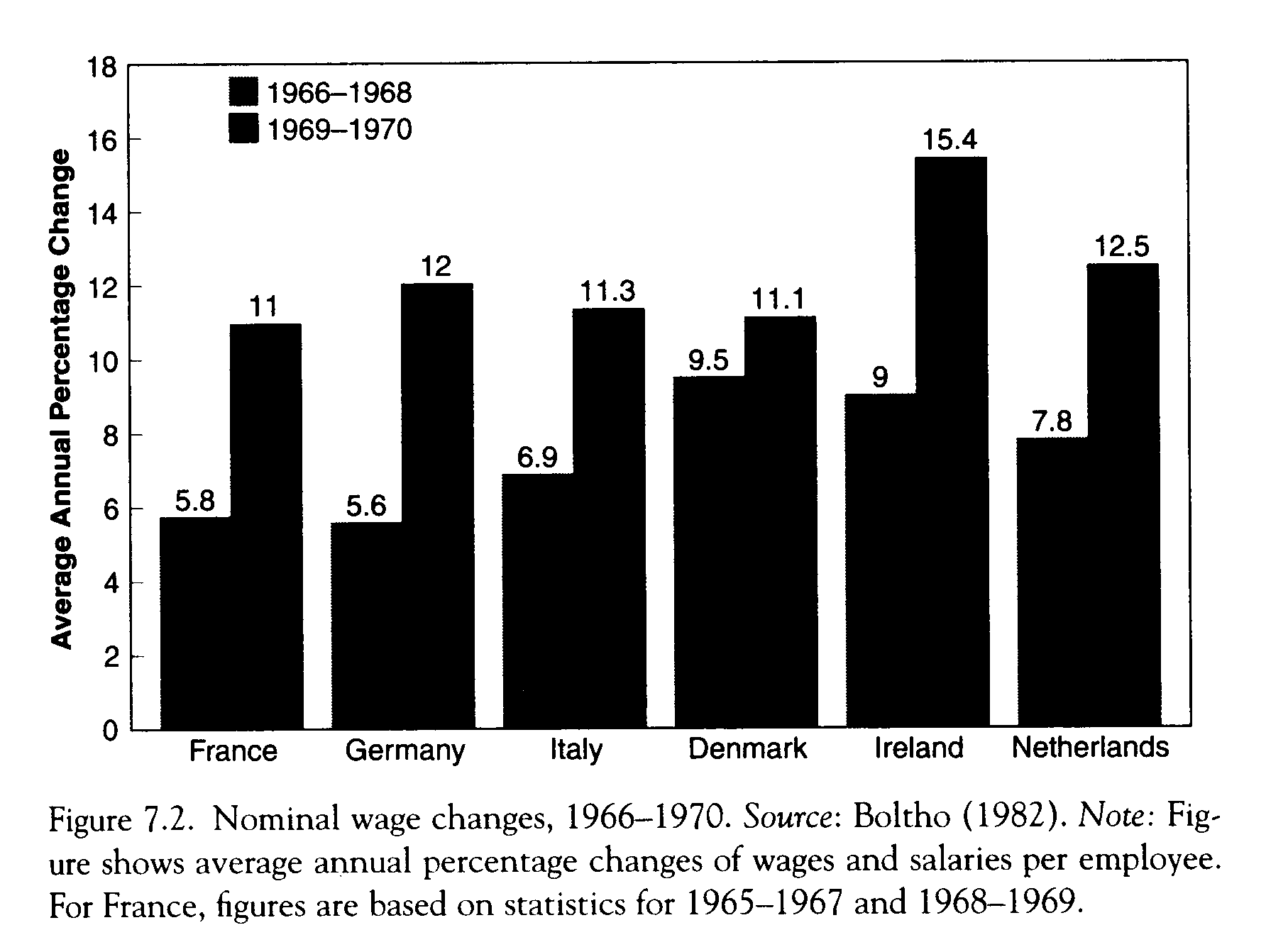 Růst produktu na pracovníka 1960-2000 
(průměrný roční růst v procentech)
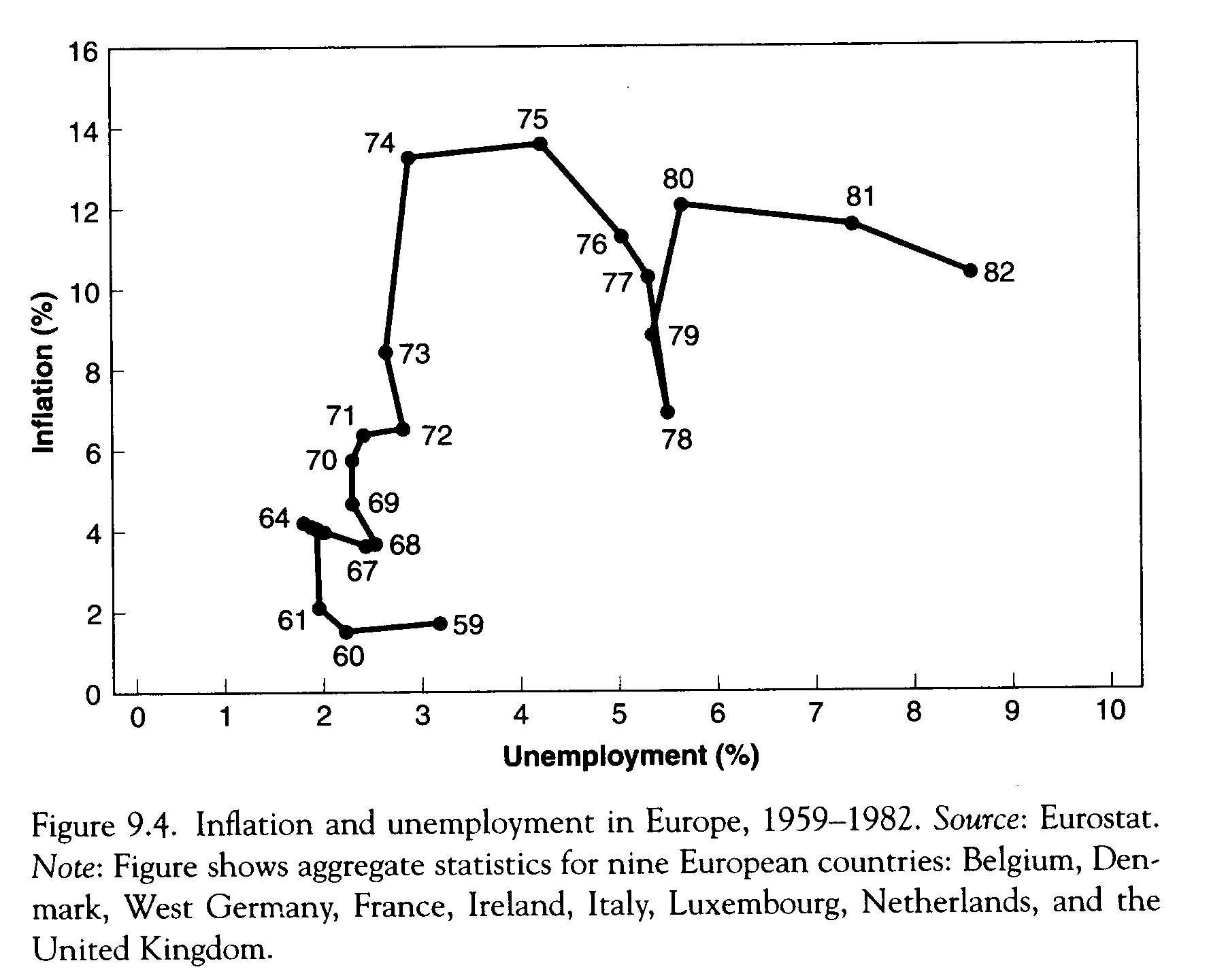 Reforma státu blahobytu
Výdaje na sociální programy v 80.letech 30% HDP (US 21% a JAP 18%)
vzdalování od poslání – pojištění (snižování rizika a marginalizace) -> snížení motivace;
minimální standard na základě občanství – poprvé možná existence bez příjmu mimo solidaritu rodiny, komunity (neformální sankce);
nižší tlak na výkonnost, na akceptování konkur. mzdy, nestatusové pozice bez bonusu;
v kontextu zpomalení, zhoršení směnných relací, nárůstu konkurence; posílení nátlakových skupin -> aktivní stimulují aktivity ostatních;
mezera mezi E a US (JAP) se rozevírá + penetrace NIC;  

GB reforma (M.Thatcherová):
4letý plán (1979) – monetární restrikce (proti inflaci), omezení veřejného sektoru, omezení odborů – flexibilnější trh práce; konfrontace stávek;
Pomalé přizpůsobení – inflace 11,9%, zvýšení úrokových měr – posílení libry a recese; pokles produktu o 4,8%, zdvojnásobení nezaměstnanosti (10,5%);
Uvolnění politiky 1981 (volnější měnová, pokračující fiskální restrikce);
Pokles cen ropy a úrokové míry 14%;
Privatizace a prodej majetku;
Teprve pak zvýšení produktivity v důsledku deregulace; snížení podílu veřejných výdajů pod 40% HDP jen pomalu a v důsledku obnovy růstu;
 revize sociálního státu v demokratických podmínkách skoro nemožná, pokus USA (Reagan) v kontextu studené války a v GB po 30 letech frustrace ze slabého výkonu;
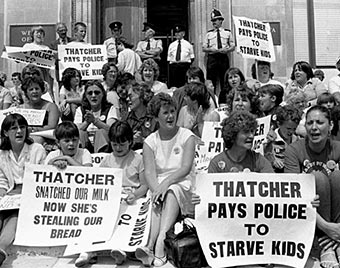 Hospodářský vývoj ve Velké Británii (procenta)
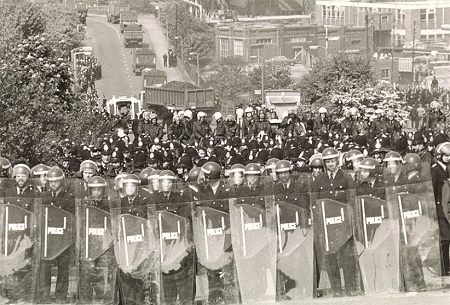 Výdaje veřejného sektoru 
(jako procento domácího produktu)
Instituce
Eichengreen – stejné instituce, které byly základem úspěchu po WWII, byly příčinou problému v 70. letech
Možnosti extenzivního růstu (přesun výrobních faktorů, akumulace fyzického kapitálu, přebírání postupů a technologií, produkce známého zboží) vyčerpány – nutnost přechodu na růst intenzivní (inovace – nové/neznámé způsoby produkce nebo nové produkty);
Velké (státní) E banky – konzervativní investice do velkých podniků a známých výrob vs. decentralizovaný kapitálový trh US (sázka na úspěch, IT);
Sociální výdaje – jistota v období přesunů faktorů do masové produkce – vedla k posílení spolupráce v rámci tripartity vs. překážka pro růst v prostředí vyžadujícím flexibilitu; 
Participace zaměstnanců na řízení vede ke konzervativnímu přístupu k inovacím, restrukturalizací a zavádění technologií pro zvýšení produktivity;
Státní podniky které byly motorem investic a pokroku – nyní často odkázány na podpory, usilující o protekci, bašta nátlakových skupin.